Support Vector Machines II
Dr. Jianlin Cheng

Department of Electrical Engineering and Computer Science
University of Missouri, Columbia
Fall, 2017

Slides Adapted from Book and CMU, Stanford Machine Learning Courses
The SMO Algorithm
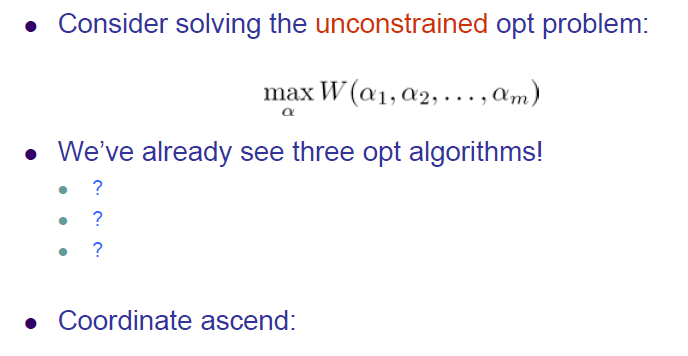 Coordinate Ascend
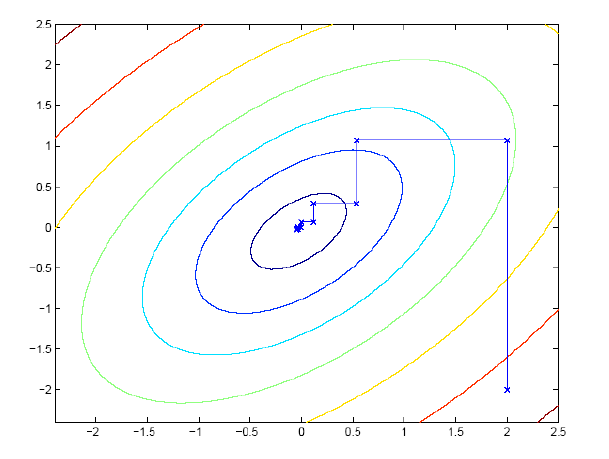 Sequential minimal optimization
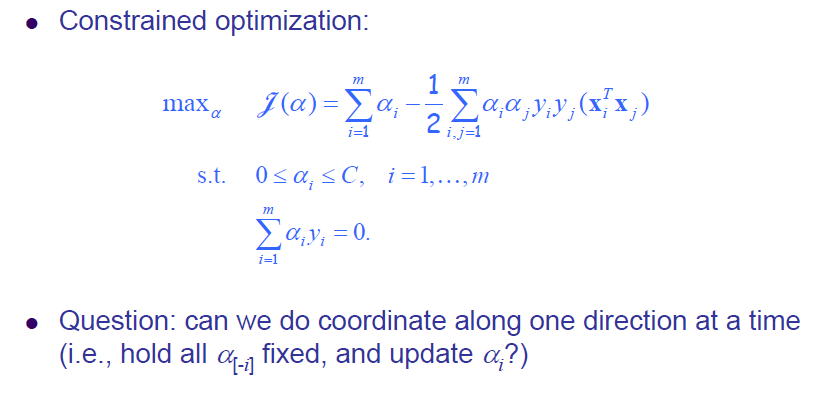 Sequential minimal optimization
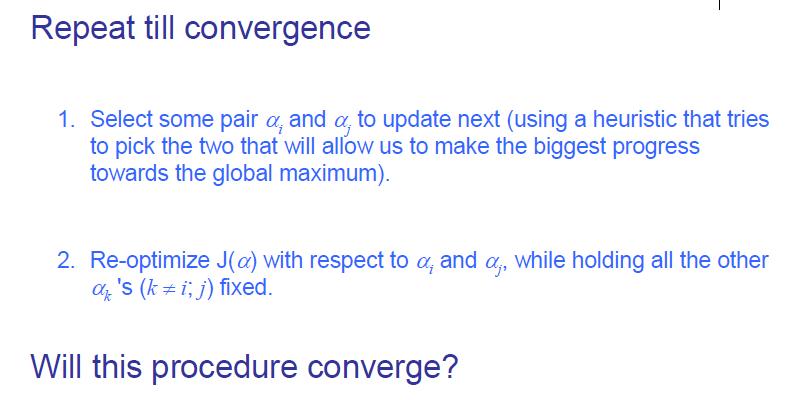 How to select?
Sequential minimal optimization
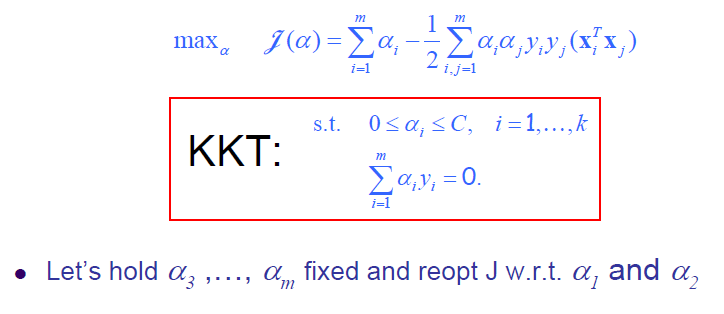 Convergence of SMO
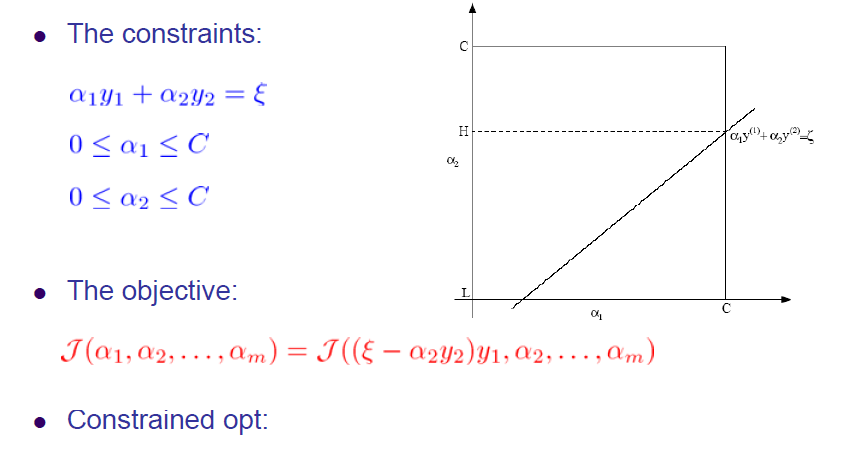 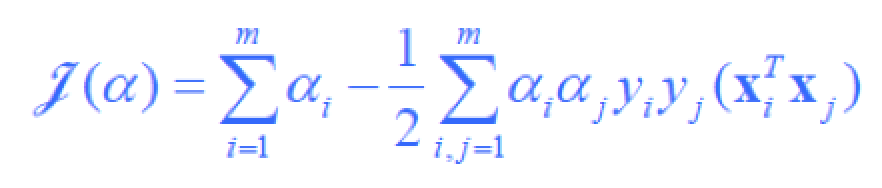 Cross-Validation Error of SVM
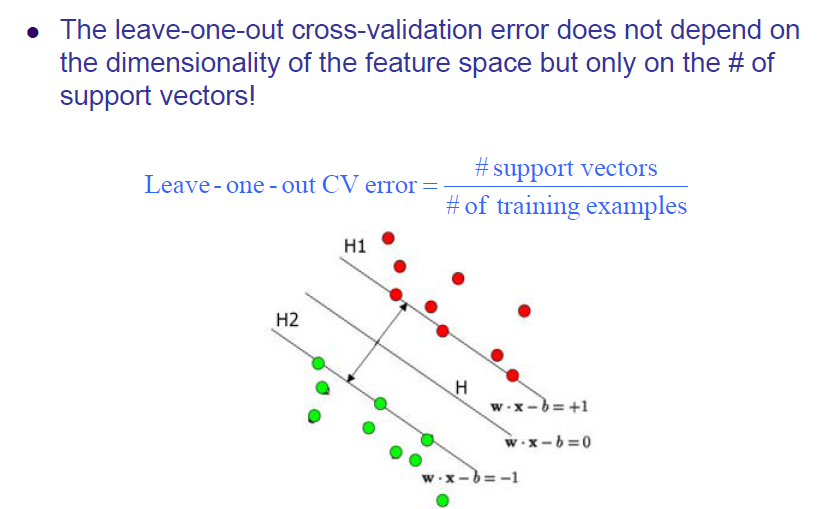 Time Complexity of Testing
O(MNs). M is the number of operations required to evaluate inner product. M is O(dL). Ns is the number of support vectors.
Multi-Class SVM
Most widely used method: one versus all
Also direct multi-classification using SVM. (K. Crammer and Y. Singer. On the Algorithmic Implementation of Multi-class SVMs, JMLR, 2001)
Class 1 or others
No
Yes
Class 2 or others
Summary
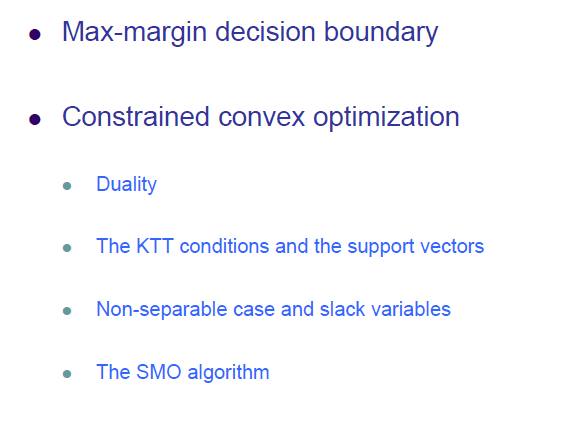 Non-Linear Decision Boundary
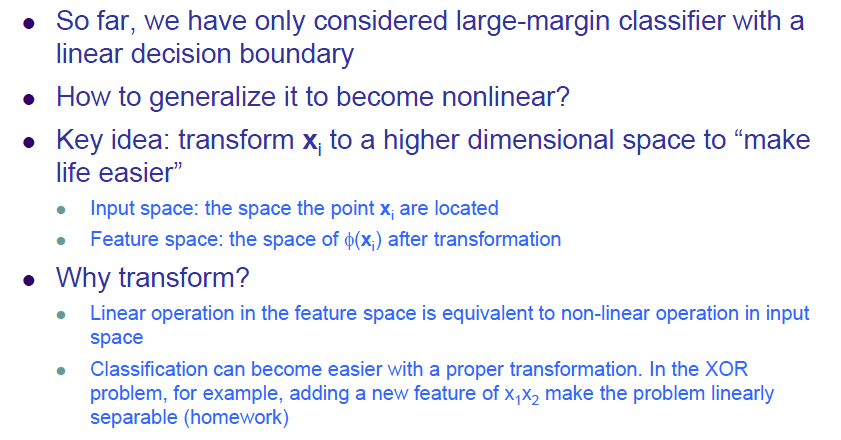 X2
X1
XOR problem: add a dimension x1 * x2
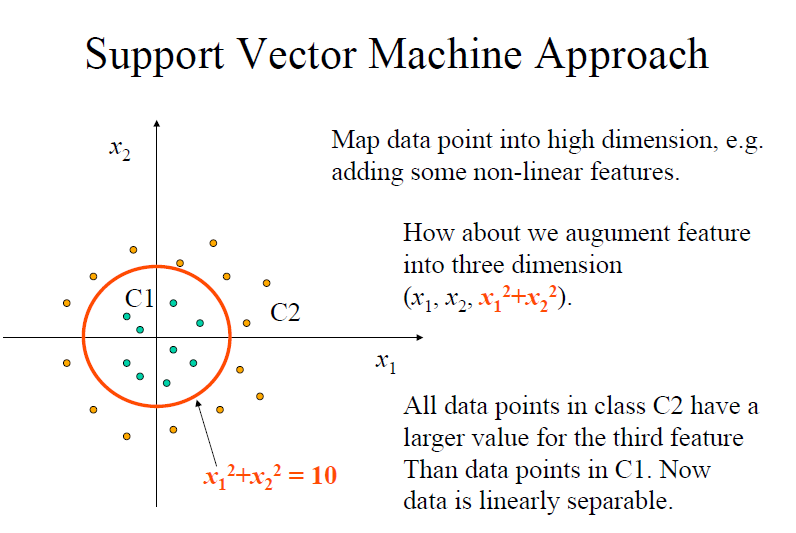 November 1, 2017
Data Mining: Concepts and Techniques
14
Non-linear SVMs:  Feature spaces
General idea:   the original input space can always be mapped to some higher-dimensional feature space where the training set is separable:
Φ:  x → φ(x)
M. Tan’s slides, Univ. British Columbia
Nonlinear Support Vector Machines
In the LD function, what really matters is dot products: xi.xj. 
Idea: map the data to some other (possibly infinite dimensional) Euclidean space H, using a mapping.
Then the training algorithm would only depend on the data
through dot products in H, i.e. Φ(xi). Φ(xj).
Transforming the Data
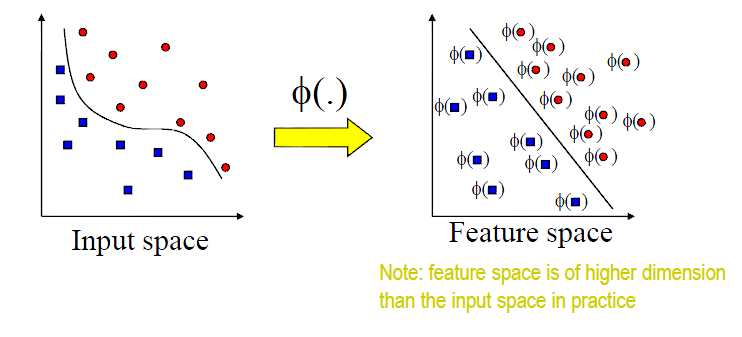 Kernel Trick
If there were a kernel function K such that K(xi,xj) = Φ(xi). Φ(xj), we would only need to use K in the training algorithm and would never need to explicitly do the mapping Φ. 
So we simply replace xi.xj with K(xi,xj) in the training algorithm, the algorithm will happily produce a support vector machine which lives in a new space
Is training time on the mapped data significantly different from the un-mapped data?
Kernel Trick
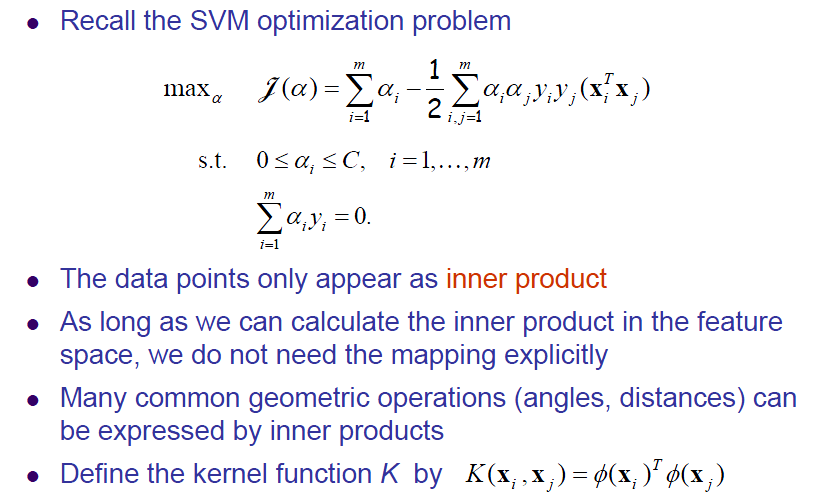 How to Use the Machine?
We can’t get w if we do not do explicit mapping.
Once again we use kernel trick.
What’s the problem from a computational point of view?
An Example of Feature Mapping
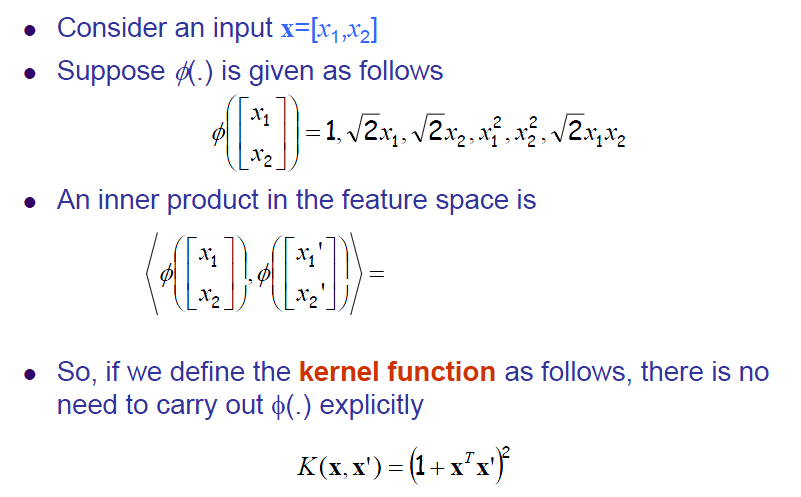 Common Kernels
(1) K(x,y) = (x.y + 1)p.  p is degree. p = 1, linear kernel.
(2) Gaussian radial basis kernel
(3) Hyperbolic Tanh kernel
Note: RBF kernel, the weights (ai) and centers (Si) are automatically learned. Tanh kernel is equivalent to two-layer neural network, where number of hidden units is number of support vectors. ai corresponds to the weights of the second layer.
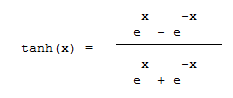 Kernel Matrix
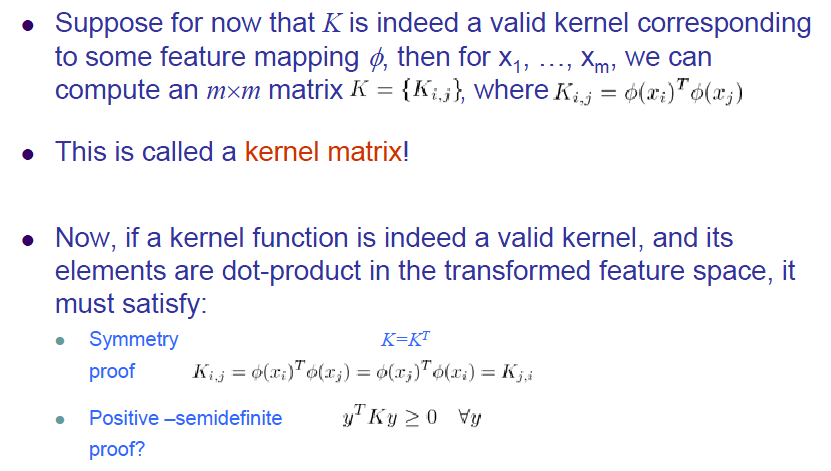 Or Gram Matrix
Proof
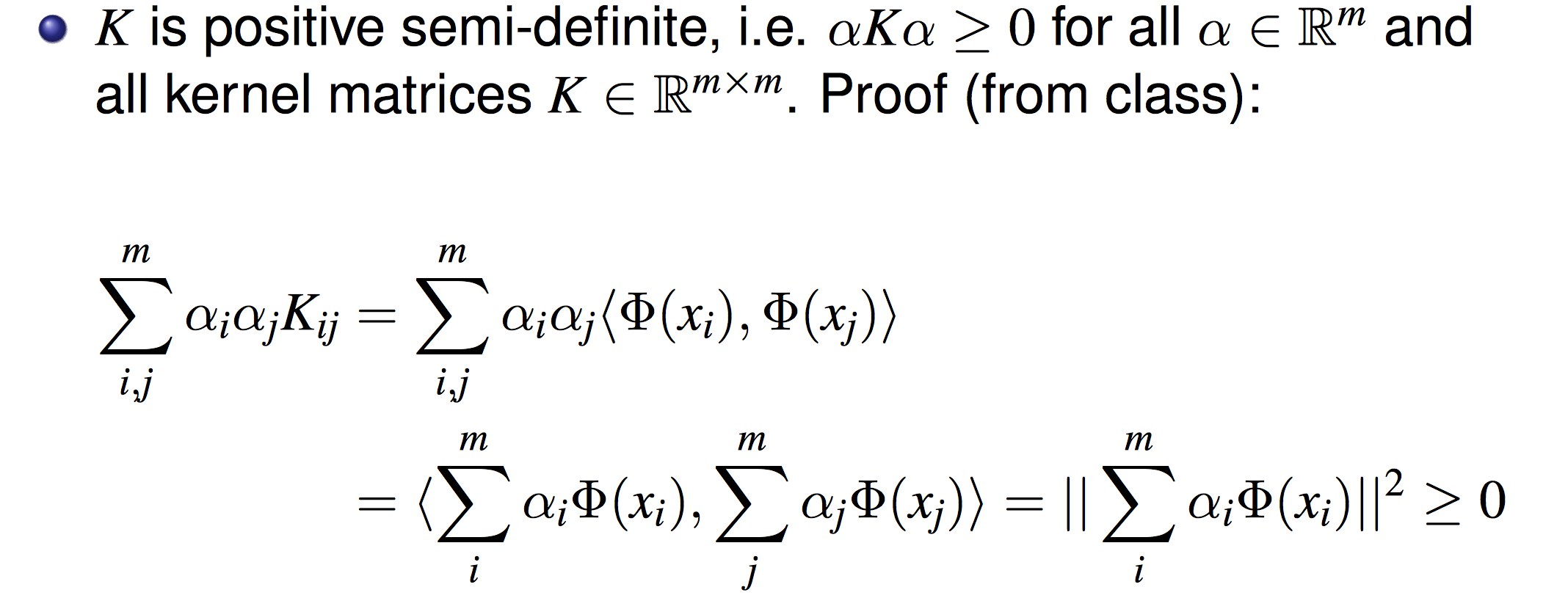 Mercer Kernel
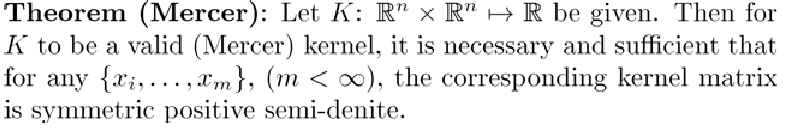 Define Your Own Kernel Function or Combine Standard Kernel Function
We can write our own kernel function
Some non-kernel function may still work in practice
Combine standard kernels:  k1 + k2 is a kernel, a*k1 is a kernel, etc. Can you prove?
Non-Linear SVM Demo
http://www.youtube.com/watch?v=3liCbRZPrZA
http://cs.stanford.edu/people/karpathy/svmjs/demo/
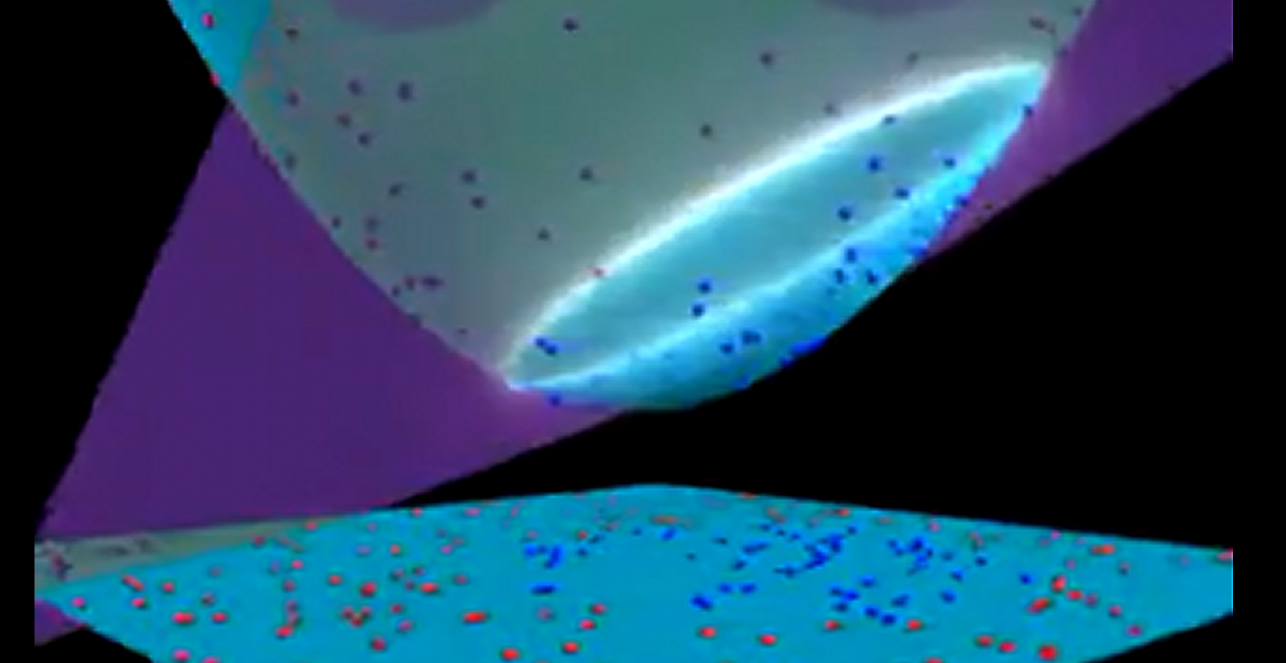 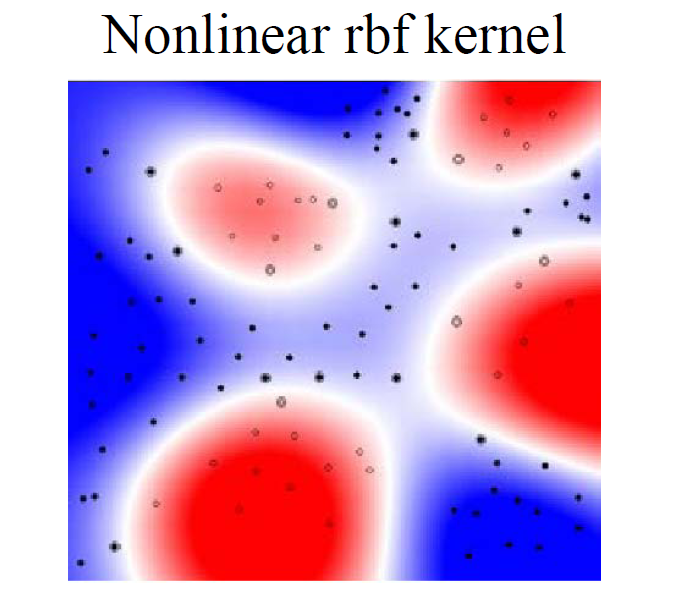 http://www.cs.ucf.edu/courses/cap6412/fall2009/papers/Berwick2003.pdf
SVM Examples
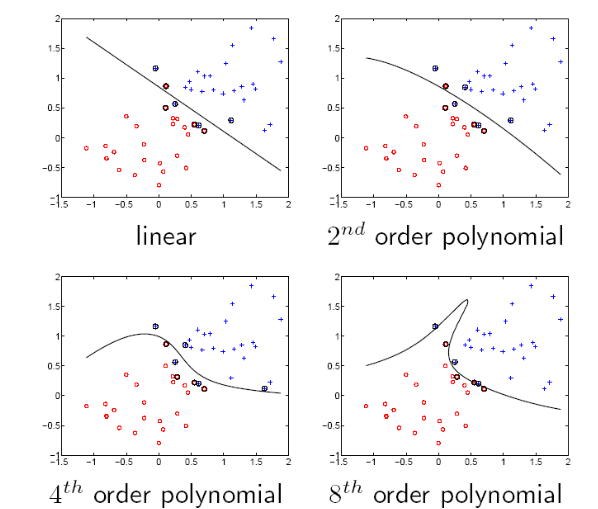 Gaussian Kernel Examples
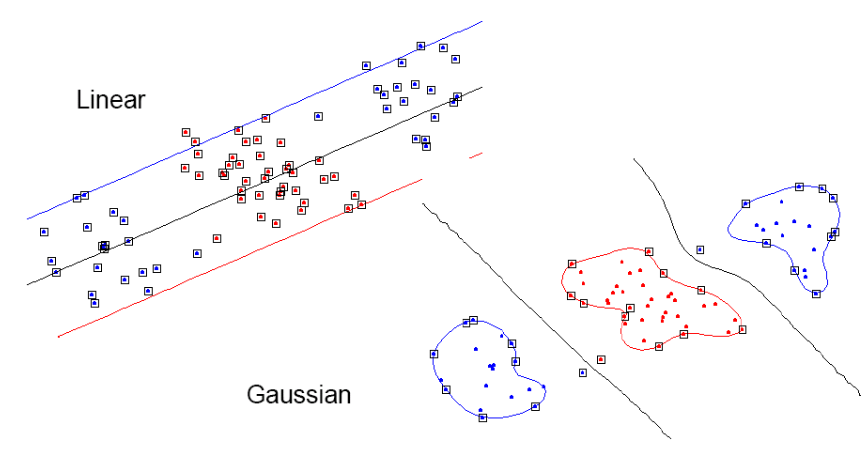 SVM Multi-Classification
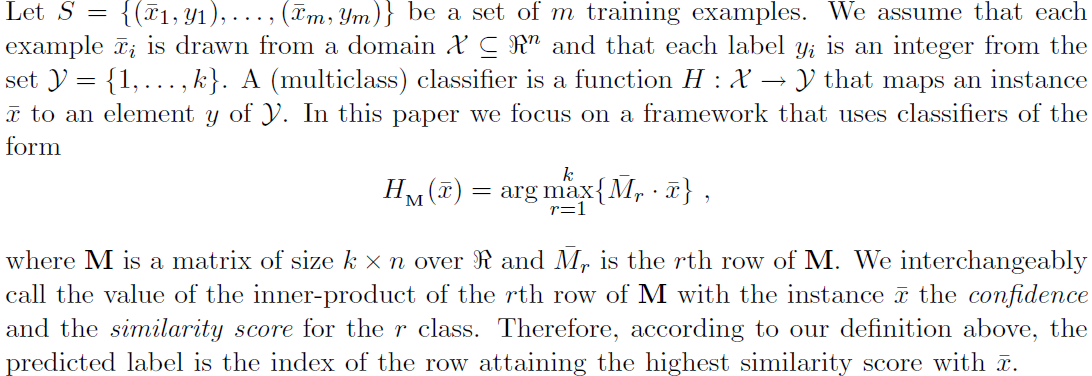 One linear function (row) for each class.
Crammer, Singer, 2001
SVM Multi-Classification
Class 3
w3
Class 1
w2
w1
Class 2
SVM Multi-Classification
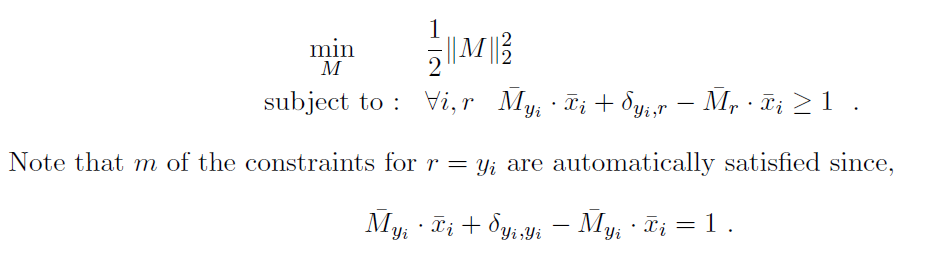 Note: here M is the weight matrix
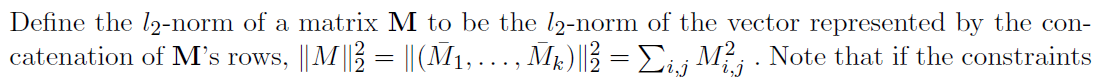 Soft Margin Formulation
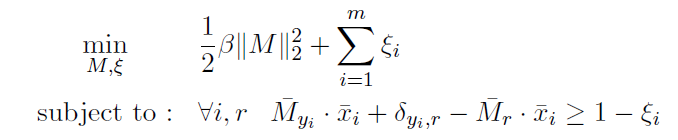 Crammer, Singer, 2001
Primal Optimization
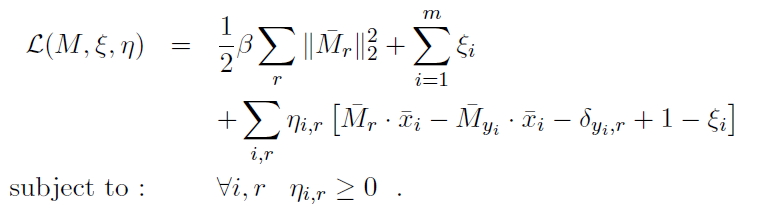 Crammer, Singer, 2001
Dual Optimization
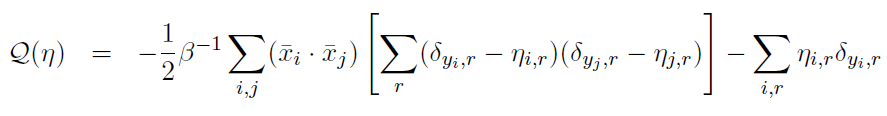 Crammer, Singer, 2001
Dual Optimization
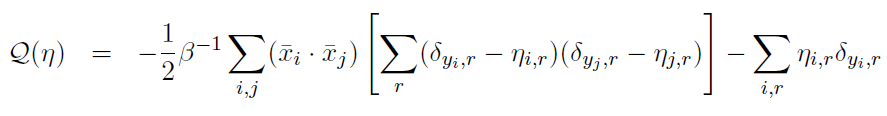 How to extend it to non-linear multi-classification problem?
Crammer, Singer, 2001
SVM Regression
Regression:   f(x) =  wx + b
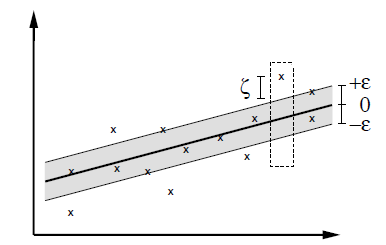 Smola and Scholkopf, 2003
Hard Margin Formulation
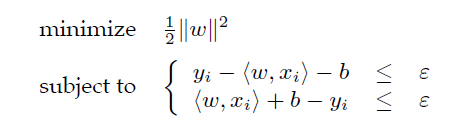 Questions: can both constraints associated with the same data point be violated
at the same time?
Smola and Scholkopf, 2003
Software Margin Formulation
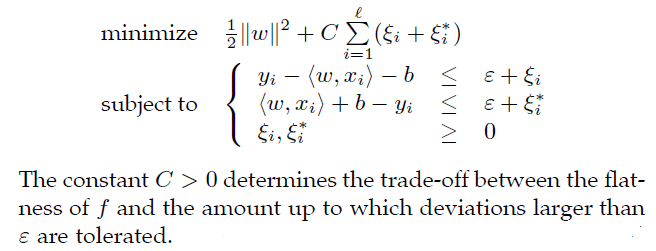 Smola and Scholkopf, 2003
Primal Optimization
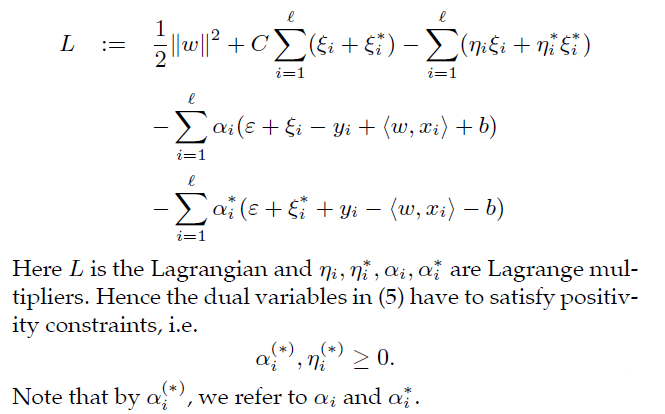 Smola and Scholkopf, 2003
Dual Optimization
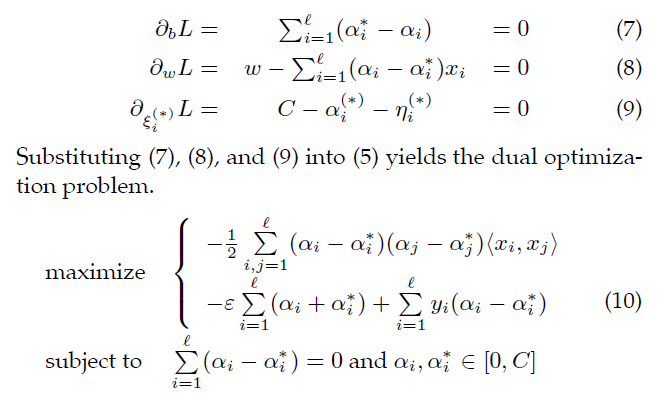 Smola and Scholkopf, 2003
Support Vectors and Weights
Which data points are support vectors?
What are their weights?
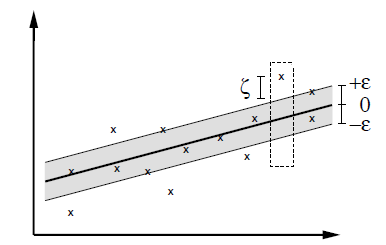 Smola and Scholkopf, 2003
Complementary Slackness
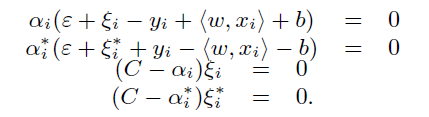 Smola and Scholkopf, 2003
Support Vectors
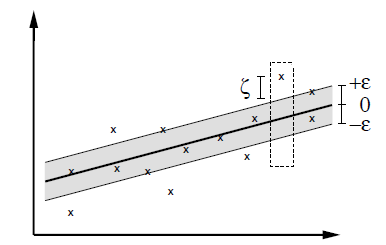 Which data points are support vectors and what are their weights?
Computing b
How?
Can any support vector have both a, a* non-zero?
SVM for Non-Linear Regression
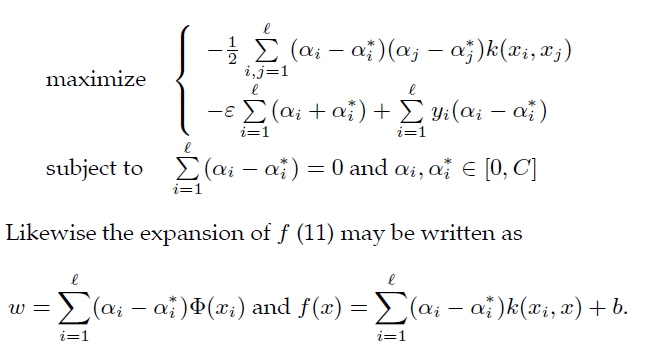 Properties of SVM
Flexibility in choosing a similarity function
Sparseness of solution when dealing with large data sets
    - only support vectors are used to specify the separating hyperplane 
Ability to handle large feature spaces
   - complexity does not depend on the dimensionality of the feature space
Overfitting can be controlled by soft margin approach
Nice math property: a simple convex optimization problem which is guaranteed to converge to a single global solution
Feature Selection
Sensitive to noise
M. Tan’s slides, Univ. British Columbia
SVM Applications
SVM has been used successfully in many real-world problems
   - text and hypertext categorization
   - image classification
   - bioinformatics (protein classification,   
      cancer classification)
   - hand-written character recognition
M. Tan’s slides, Univ. British Columbia
Application 1: Cancer Classification
High Dimensional
    - g>1000; n<100

Imbalanced
    - less positive samples



Many irrelevant features
Noisy
FEATURE SELECTION

In the linear case,
wi2 gives the ranking of dim i
SVM is sensitive to noisy (mis-labeled) data 
M. Tan’s slides, Univ. British Columbia
Application 2: Text Categorization
Task: The classification of natural text (or hypertext) documents into a fixed number of predefined categories based on their content.
   - email filtering, web searching, sorting documents by topic, etc..
A document can be assigned to more than one category, so this can be viewed as a series of binary classification problems, one for each category
M. Tan’s slides, Univ. British Columbia
Representation of Text
IR’s vector space model (aka bag-of-words representation)
A doc is represented by a vector indexed by a pre-fixed set or dictionary of terms
Values of an entry can be binary or weights



Normalization, stop words, word stems 
Doc x => φ(x)
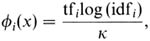 M. Tan’s slides, Univ. British Columbia
Text Categorization using SVM
The similarity between two documents is φ(x)·φ(z) 
    
K(x,z) = 〈φ(x)·φ(z) is a valid kernel, SVM can be used with K(x,z) for discrimination. 

Why SVM?
   -High dimensional input space
   -Few irrelevant features (dense concept)
   -Sparse document vectors (sparse instances)
   -Text categorization problems are linearly separable
M. Tan’s slides, Univ. British Columbia
Some Issues
Choice of kernel
    - Gaussian or polynomial kernel is default
    - if ineffective, more elaborate kernels are needed
    - domain experts can give assistance in formulating appropriate similarity measures

Choice of kernel parameters
   - e.g. σ in Gaussian kernel
   - σ is the distance between closest points with different classifications 
   - In the absence of reliable criteria, applications rely on the use of a validation set or cross-validation to set such parameters. 

Optimization criterion – Hard margin v.s. Soft margin
   - a lengthy series of experiments in which various parameters are tested
M. Tan’s slides, Univ. British Columbia
Additional Resources
An excellent tutorial on VC-dimension and Support Vector Machines: 
C.J.C. Burges. A tutorial on support vector machines for pattern recognition. Data Mining and Knowledge Discovery, 2(2):955-974, 1998. 

The VC/SRM/SVM Bible:
    Statistical Learning Theory by Vladimir Vapnik, Wiley-Interscience; 1998
http://www.kernel-machines.org/
M. Tan’s slides, Univ. British Columbia
SVM Tools
SVM-light: http://svmlight.joachims.org/
LIBSVM: http://www.csie.ntu.edu.tw/~cjlin/libsvm/
Gist: http://bioinformatics.ubc.ca/gist/
More: http://www.kernel-machines.org/software.html
M. Tan’s slides, Univ. British Columbia